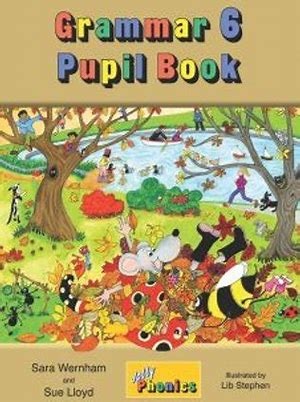 Jolly Grammar
6a-16
Spelling Test 8
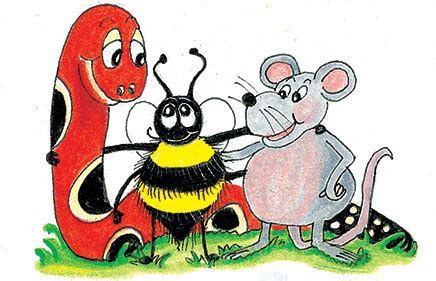 shriek
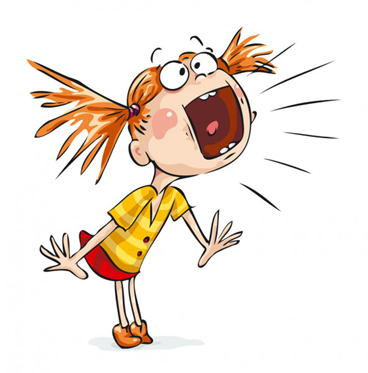 shriek 
 wield
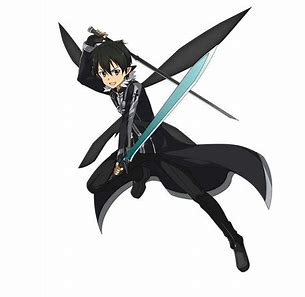 shriek 
 wield
 siege
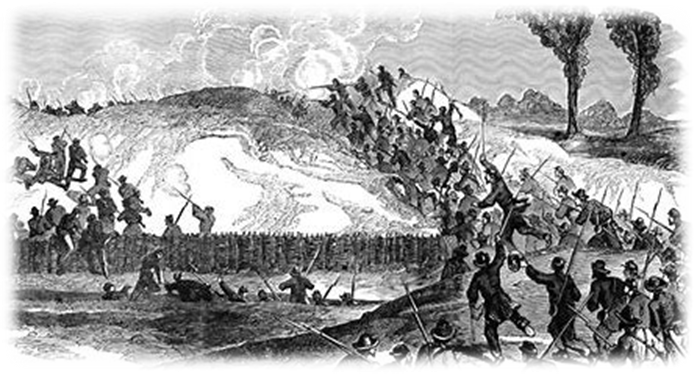 shriek 
 wield
 siege
 yield
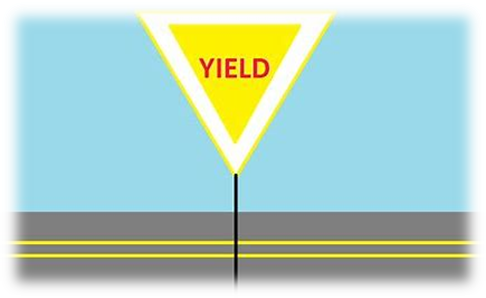 shriek 
 wield
 siege
 yield
 ceiling
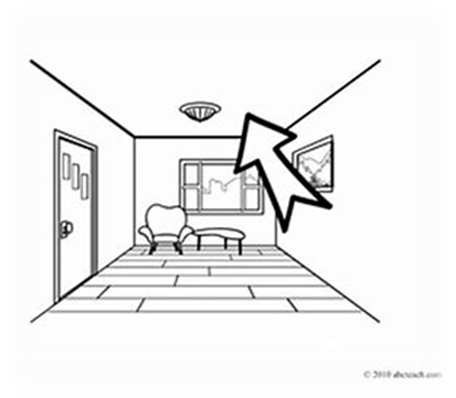 shriek 
 wield
 siege
 yield
 ceiling
 fiendish
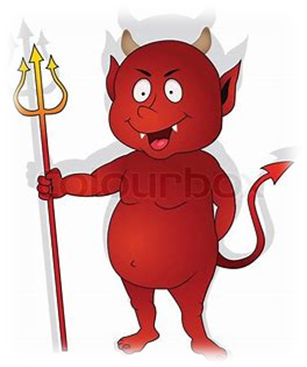 shriek 
 wield
 siege
 yield
 ceiling
 fiendish
 niece
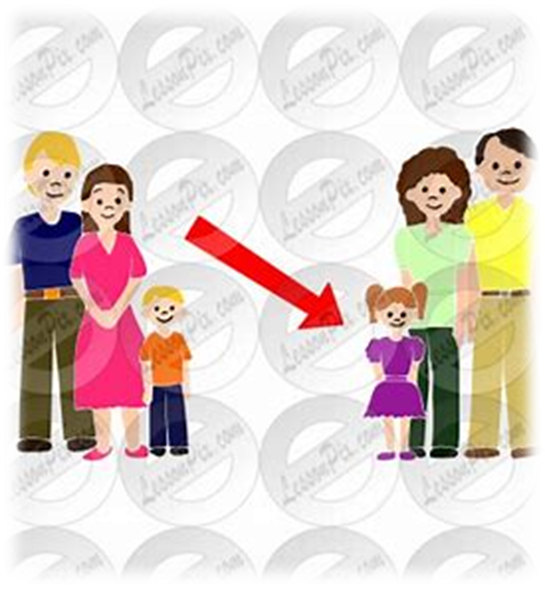 shriek 
 wield
 siege
 yield
 ceiling
 fiendish
 niece
 deceit
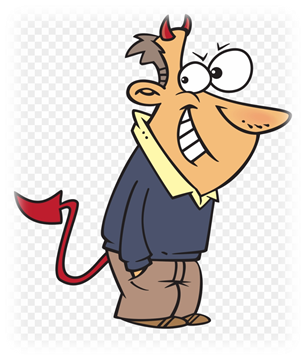 shriek 
 wield
 siege
 yield
 ceiling
 fiendish
 niece
 deceit
 receive
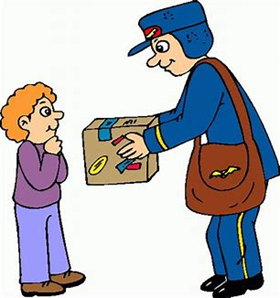 10. deceive
shriek 
 wield
 siege
 yield
 ceiling
 fiendish
 niece
 deceit
 receive
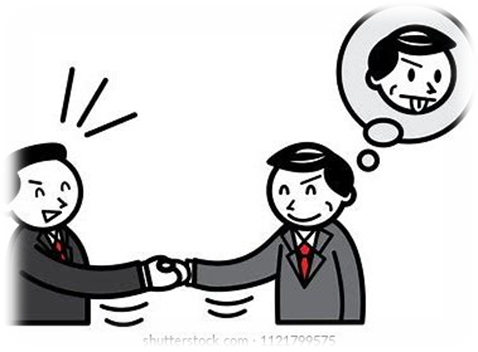 10. deceive
11. achieve
shriek 
 wield
 siege
 yield
 ceiling
 fiendish
 niece
 deceit
 receive
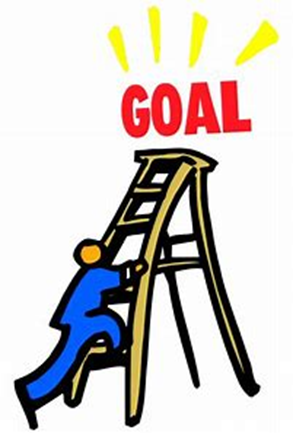 10. deceive
11. achieve
12. conceited
shriek 
 wield
 siege
 yield
 ceiling
 fiendish
 niece
 deceit
 receive
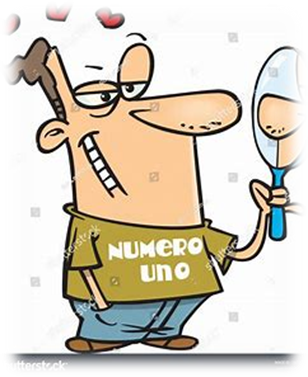 10. deceive
11. achieve
12. conceited
13. hygiene
shriek 
 wield
 siege
 yield
 ceiling
 fiendish
 niece
 deceit
 receive
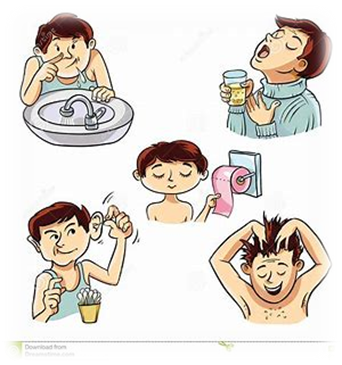 10. deceive
11. achieve
12. conceited
13. hygiene
14. retrieve
shriek 
 wield
 siege
 yield
 ceiling
 fiendish
 niece
 deceit
 receive
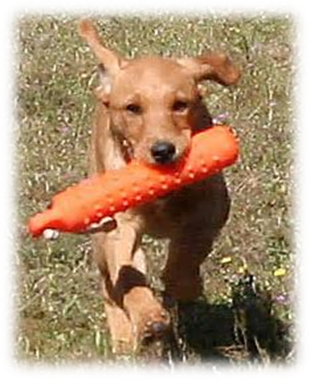 10. deceive
11. achieve
12. conceited
13. hygiene
14. retrieve
15. perceive
shriek 
 wield
 siege
 yield
 ceiling
 fiendish
 niece
 deceit
 receive
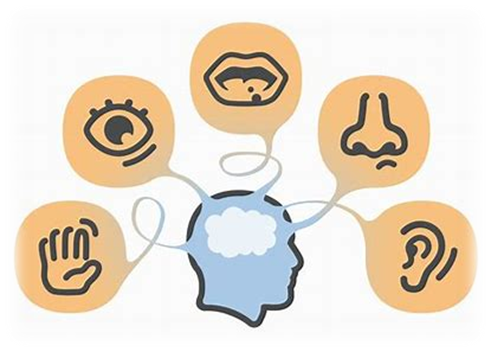 10. deceive
11. achieve
12. conceited
13. hygiene
14. retrieve
15. perceive
16. reprieve
shriek 
 wield
 siege
 yield
 ceiling
 fiendish
 niece
 deceit
 receive
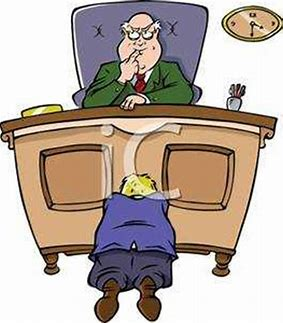 10. deceive
11. achieve
12. conceited
13. hygiene
14. retrieve
15. perceive
16. reprieve
17. handkerchief
shriek 
 wield
 siege
 yield
 ceiling
 fiendish
 niece
 deceit
 receive
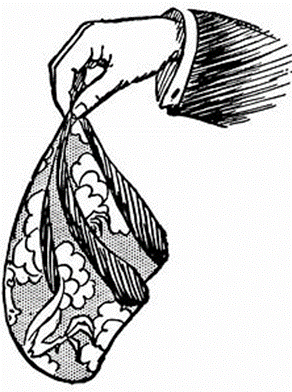 10. deceive
11. achieve
12. conceited
13. hygiene
14. retrieve
15. perceive
16. reprieve
17. handkerchief
18. inconceivable
shriek 
 wield
 siege
 yield
 ceiling
 fiendish
 niece
 deceit
 receive
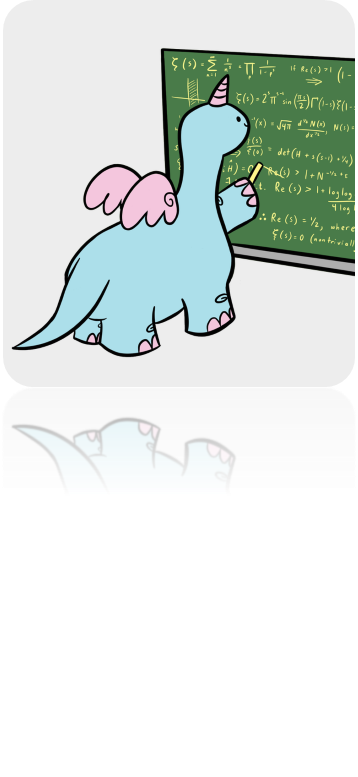 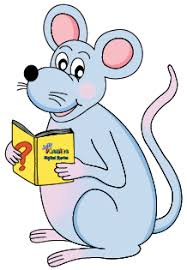 Let’s check your assignment.
His younger sisters are athletes.
Subject

 sisters
  
 


 His younger
Verb

 are
/athletes
Object
(linking)
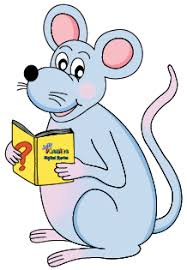 Let’s revise.
verb ～ doing words 
 		   to run
 		   to cook
 		   to sing

	    ～ being words
   		   to be
The dog was really fierce.



Jane is a farmer.
The dog was really fierce.



Jane is a farmer.
The dog was really fierce.



Jane is a farmer.
The dog was really fierce.



Jane is a farmer.
The dog was really fierce.



Jane is a farmer.
The dog was really fierce.



Jane is a farmer.
The dog was really fierce.



Jane is a farmer.
The dog was really fierce.



Jane is a farmer.
verb ～ doing words 
 		   to run
 		   to cook
 		   to sing

	    ～ being words
   		   to be
verb ～ doing words 
 		   to run
 		   to cook
 		   to sing

	    ～ being words
   		   to be
		   to seem       to remain   to smell
	        to appear     to look      to  taste
    	        to become     to sound   to feel
The dog was really fierce.



Jane is a farmer.
Subject complement
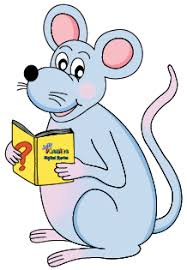 Let’s learn.
Linking Verbs
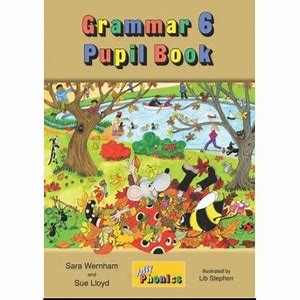 s
They are being very naughty.
s
The ceiling was incredibly high.
s
Both actors were rather conceited.
s
The children had been quite excited.
s
Those pretty handkerchiefs were a present.
s
The journey has been long.
s
You have been really busy.
s
We will be millionaires.
s
Our niece is a doctor.
s
I am a weightlifter.
The flowers in the garden smell sweet.

The rabbit’s fur feels soft and silky.

This evening you look tired but happy.

Her voice sounds quite young on the phone.

The sandwiches taste better than they look.
His younger sister are athletes.
Subject

 sisters


 His younger
Verb

are/athletes
Object
(linking)
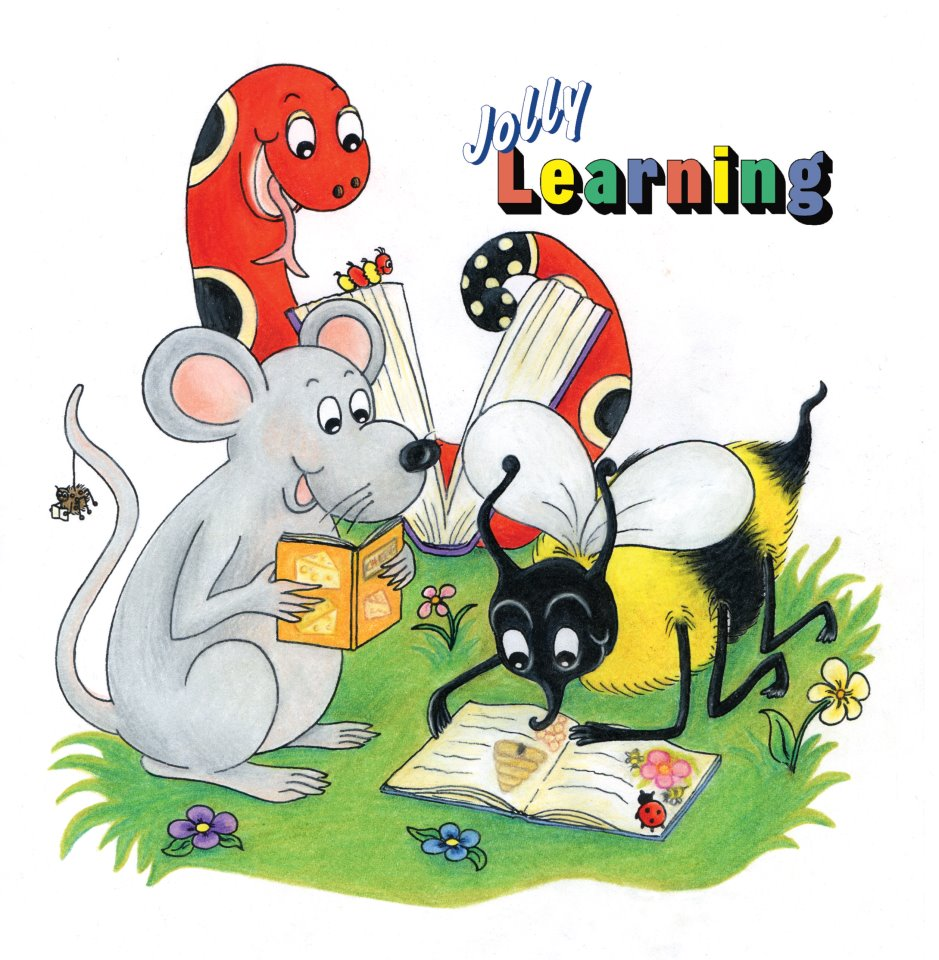 See you
 next time!